N2
O2
Figure S12
Arial
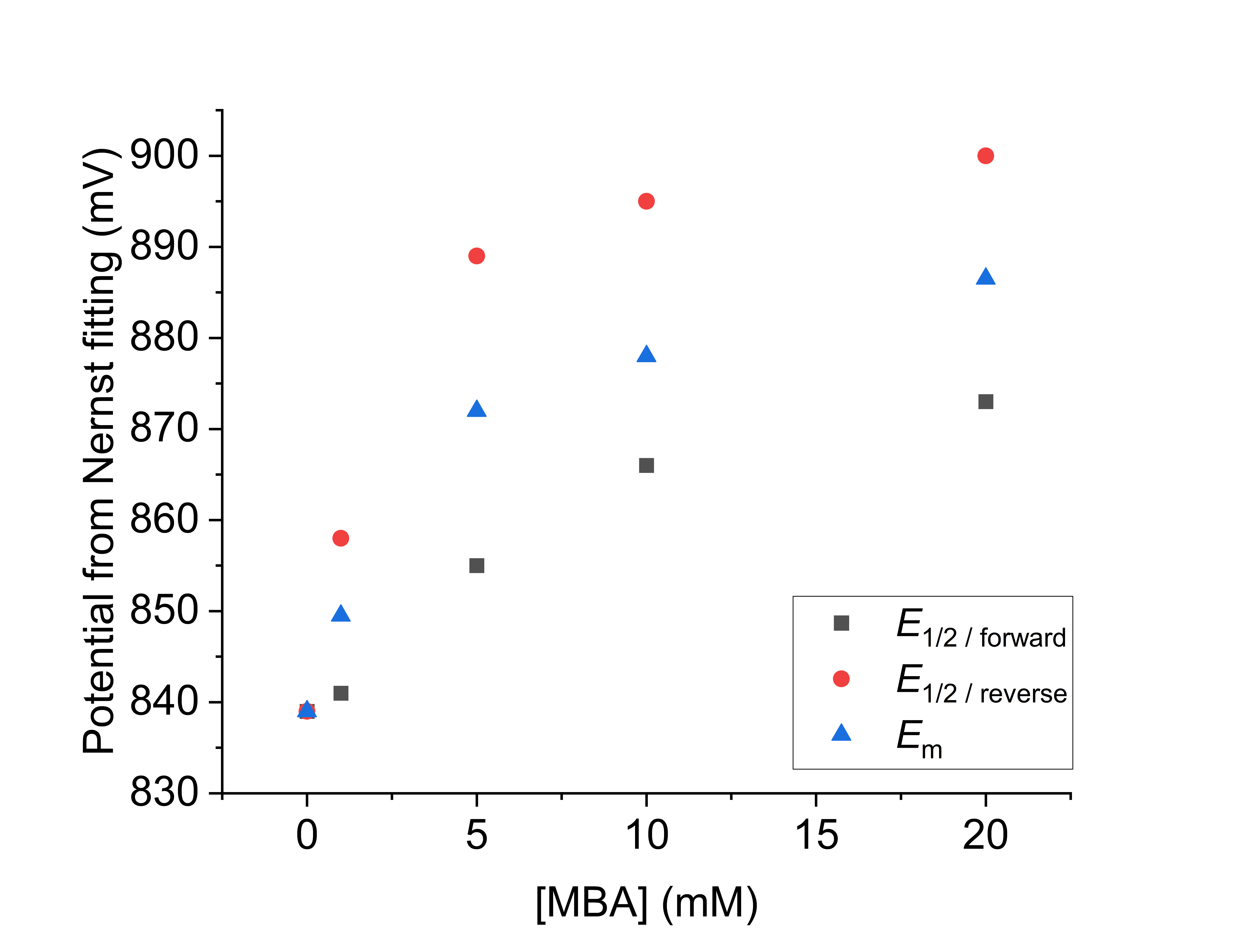 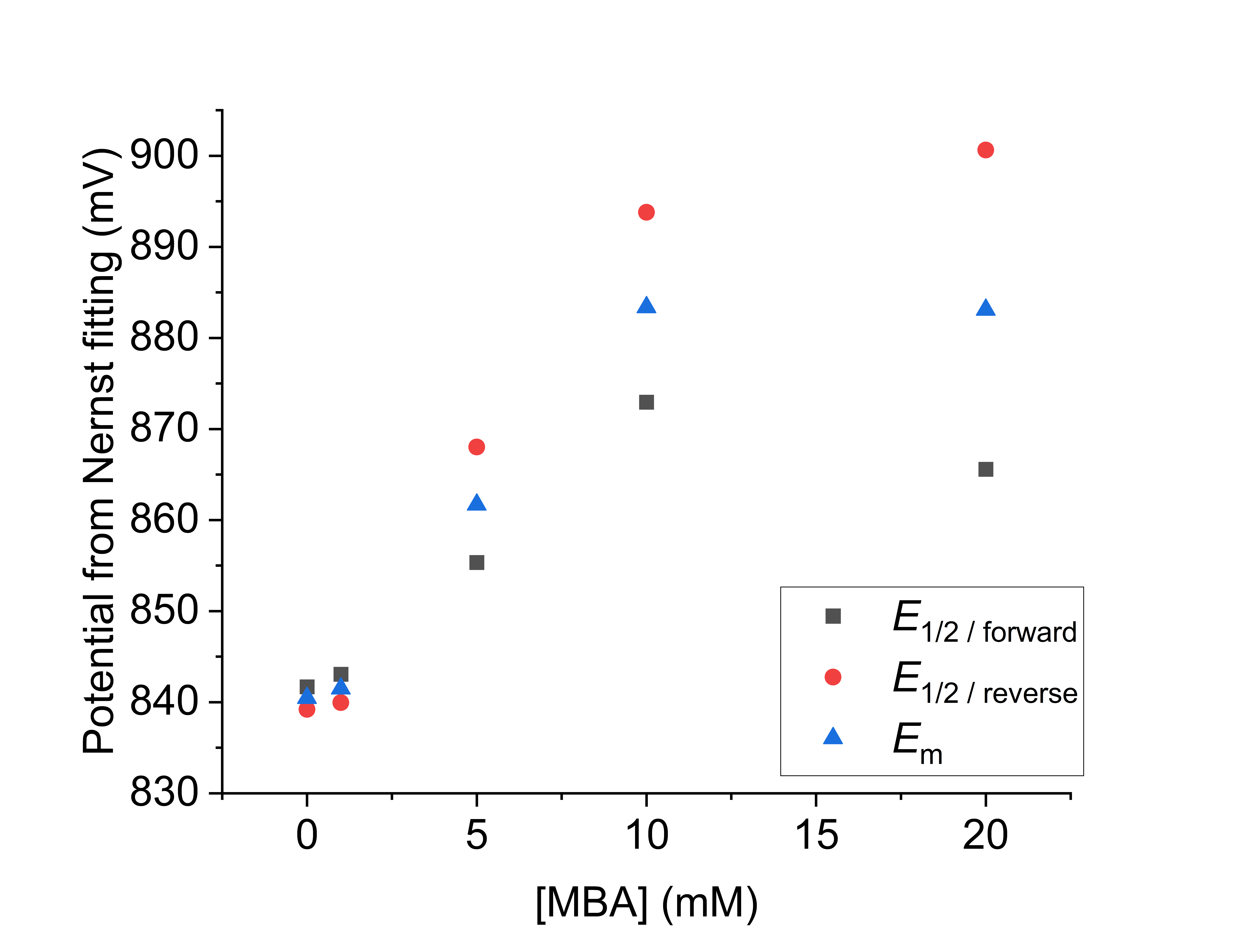 a
b